Computer Architecture and Operating SystemsLecture 5: Assembly Programming – Branches and Memory
Andrei Tatarnikov
atatarnikov@hse.ru 
@andrewt0301
Program Structure and Memory Layout
0x 7FFF EFFC
Stack


Dynamic Data
.data
hello:
        .string "Hello, world!"

        .text
main:
        li a7, 4
        la a0, hello
        ecall
0x1004 0000
.data
0x 1001 0000
.text
0x 0040 0000
Reserved
0x 0000 0000
2
Labels
Labels are symbolic names for addresses (in the .data or .text segment).
Labels are used by control-flow instructions (branches and jumps).
Labels are used by load and store instructions.
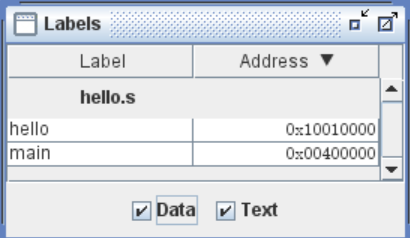 3
Addressing
Addresses can be represented in several ways
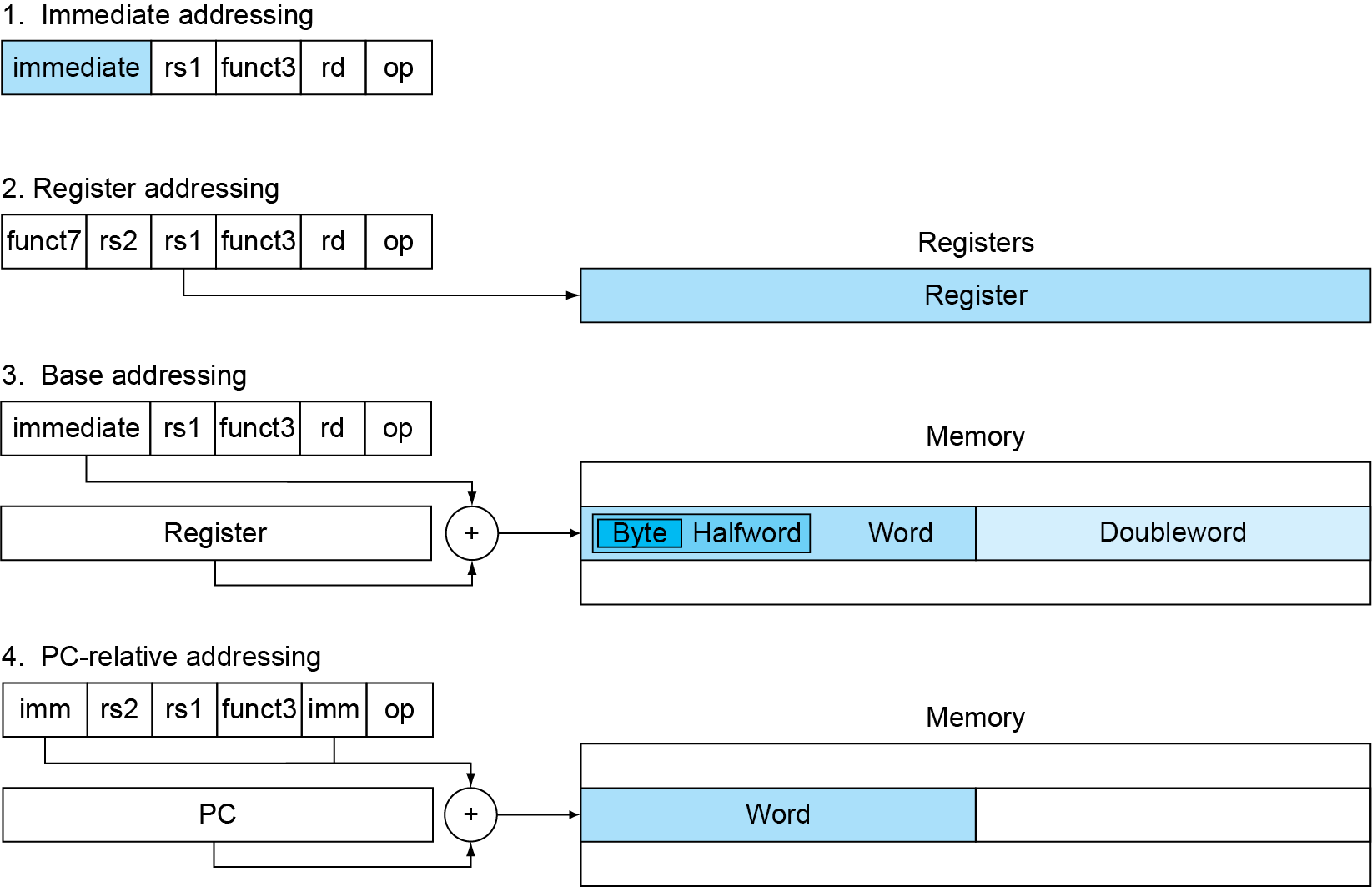 4
Program Counter
Program Counter (PC) is a special register that stores the address of the currently executed instruction.
When an instruction is executed, the PC is incremented by the size of the instruction (4 bytes) to point to the next instruction.
Branch and jump instructions assign to the PC new addresses to change the control flow.
Branch instructions use PC-relative addresses (increment or decrement current value by an offset).
5
Branch Instructions
Branch Instructions
Branch =                    beq   rs1, rs2, label 
Branch ≠                    bne   rs1, rs2, label 
Branch <                    blt     rs1, rs2, label
Branch ≥                    bge   rs1, rs2, label
Branch < Unsigned  bltu   rs1, rs2, label
Branch ≥ Unsigned  bgeu rs1, rs2, label
6
Branch Pseudo Instructions
Branch Pseudo Instructions
Branch unconditionally      j         label
Branch = 0                            beqz  rs1, label
Branch ≥ 0                            bgez  rs1, label
Branch >                               bgt     rs1, rs2, label
Branch > Unsigned             bgtu   rs1, rs2, label
Branch > 0                            bgtz   rs1, label
Branch ≤                               ble     rs1, rs2, label
Branch ≤ Unsigned             bleu   rs1, rs2, label
Branch ≤ 0                            blez   rs1, label
Branch < 0                            bltz    rs1, label
Branch ≠ 0                            bnez  rs1, label
7
Branches and Program Counter
Branch instructions are PC-relative
They add a 12-bit signed immediate to PC
The immediate is an offset from PC to the target label
The branch address range is ± 212 (4096 B = 4 KB)
PC can be read with the auipc instruction
main:
        auipc a0, 0   # a0 = PC + 0
        li        a7, 34 # Print as hex
        ecall              # Print a0
8
Assembly Code for “If-Then-Else”
if_0:
    bnez  t0, if_less_0
    li         t1, 1
    j          end_if
if_less_0:
    bgez   t0, if_greater_10
    li         t1, 2
    j         end_if
if_greater_10:
    li         t3, 10
    blt      t0, t3, else
    li          t1, 3
    j          end_if
else:
    li         t1, 4
end_if:
if (t0 == 0) {
    t1 = 1;
} else if (t0 < 0) {
    t1 = 2;
} else if (t0 >= 10) {
    t1 = 3;
} else {
    t1 = 4;
}
9
Assembly Code for “While”
while:
    li       a7, 5
    ecall
    mv    t0, a0
    beqz a0, end_while
    li        a7, 1
    ecall
    li        a7, 11
    li        a0, '\n'
    ecall
    j         while
end_while:
while((t0 = read_int()) != 0) {
    print_int(t0)
    print_char('\n')
}
10
Assembly Code for “For”
for:
    li      a7, 5
    ecall
    mv   t1, a0
    mv   t0, zero
next:
    beq  t0, t1, end_for
    mv   a0, t0
    li       a7, 1
    ecall
    li       a7, 11
    li       a0, '\n'
    ecall
    addi t0, t0, 1
    j        next
end_for:
for (t0 = 0; t0 < t1; ++t0) {
    print_int(t0)
    print_char('\n')
}
11
Assembly Code for Nested “For”
mv   t0, zero
next_t0:
    beq  t0, s0, end_for_t0
    mv   t1, zero
next_t1:
    beq  t1, s1, end_for_t1
    print_int(t0)
    print_char(':')
    print_int(t1)
    print_char(' ')
    addi t1, t1, 1
    j        next_t1
end_for_t1:
    print_char('\n')
    addi  t0, t0, 1
    j        next_t0
end_for_t0:
for (t0 = 0; t0 < s0; ++t0) {
  for (t1 = 0; t0 < s1; ++t1) {
    print_int(t0)
    print_char(':')
    print_int(t1)
    print_int(' ')
  }
  print_char('\n')
}
12
Macros
Macro is a pattern-matching and replacement facility that provides a simple mechanism to name a frequently used sequence of instructions.
.macro print_int (%x)
li      a7, 1
mv  a0, %x
ecall
.end_macro

 .macro read_int (%x)
 li    a7, 5
 ecall
 mv %x, a0
 .end_macro
Use Macros to Simplify Your Code
main:
     read_int(t0)
     print_int(t0)
13
Including Macro Libraries
It is possible to place macros in a library file and include it in other assembly programs.





The read_int and print_int macros are defined in the macrolib.s file.
The file must be in the same directory as the program.
.include "macrolib.s"
main:
      read_int(t0)
      print_int(t0)
14
Macro Constants and Single-Line Macros
The .eqv directive can be used to define macro constants and single-line macros.
.eqv VAL 0x123
     .eqv X t0
     .eqv Y t1
     .eqv SUM addi Y, X, VAL
main:
      li     X, 0x111
      SUM
15
Data Segment
Segment .data stores static data (global variables and constants), which are described with the following directives:
.data
.word  0xDEADBEEF                   # 32-bit value
.half    0x1234, 0x4567              # 16-bit values
.byte   0x98, 0x76, 0x65, 0x43  # 8-bit values
.space 8                                        # 8 bytes of empty space  
.ascii    "Hello "                            # String
.asciz   "World! "                         # Zero-terminated string
16
Data Alignment
Data items are aligned in memory by their size for convenience of access. This means address is multiple of size. Default alignment is as follows:
.byte      #  1 byte
.half       #  2 bytes
.word     #  4 bytes
It is possible to specify a custom alignment by 2n bytes for a next data item with the .align directive. 
.align 0   # 1 byte
.align 1   # 2 bytes
.align 2   # 4 bytes
.align 3   # 8 bytes
etc.
17
Data Alignment Example
.data
         .space  3
word1:
         .word   0x12345678 
half1:
         .half     0x1234
byte1:
         .byte    0x12
         .align   4
word2:
         .word   0x12345678  
         .align   3
half2:
         .half     0x1234
         .align   3
byte2:
         .byte    0x12   
         .align   0
word3:
         .word   0x12345678
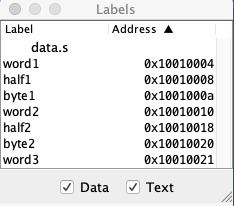 Default
Alignment
Custom
Alignment
18
Load and Store Instructions
Load Instructions
lb   t1, offset(t2) # t1 <- sign-extended 8-bit value from address t2 + offset
lbu t1, offset(t2) # t1 <- zero-extended 8-bit value from address t2 + offset
lh   t1, offset(t2) # t1 <- sign-extended 16-bit value from address t2 + offset
lhu t1, offset(t2) # t1 <- zero-extended 16-bit value from address t2 + offset
lw   t1, offset(t2) # t1 <- contents of address t2 + offset
Store Instructions
sb t1, offset(t2) # Store low-order 8 bits (byte) of t1 to address t2 + offset
sh t1, offset(t2) # Store low-order 16 bits (half) of t1 to address t2 + offset
sw t1, offset(t2) # Store contents of t1 to address t2 + offset
Load Address Pseudo Instruction
la t2, label # t1 <- address of label
19
Load and Store Example
.data
x:
        .word 0
y:
        .word 0
z:
        .word 0
        .text
main:
        read_int(t0)
        la     t2, x
        sw   t0, 0(t2)

        read_int(t0)
        la     t2, y
        sw   t0, 0(t2)

        la     t2, x
        lw    t0, 0(t2)
        la     t2, y
        lw    t1, 0(t2)
        add t3, t0, t1
        la     t2, z
        sw   t3, 0(t2)
# x, y, and z are static variables

int x, y, z;
x = read_int();
y = read_int();
z = x + y;
20
Load and Store With Offset Example
.data
data:
        .word 0, 0, 0
        .text
main:
        la    t2, data

        read_int(t0)
        sw   t0, 0(t2)

        read_int(t0)
        sw   t0, 4(t2)

        lw    t0, 0(t2)
        lw    t1, 4(t2)
        add t3, t0, t1
        sw   t3, 8(t2)
# data[3] is a static array that stores three integer variables


int data[3]; # x, y, z
x = read_int();
y = read_int();
z = x + y;
21
Load and Store Pseudoinstruction Example
.data
x:
        .word 0
y:
        .word 0
z:
        .word 0
        .text
main:
        read_int(t0)
        sw   t0, x, t2

        read_int(t0)
        sw   t0, y, t2

        lw    t0, x
        lw    t1, y
        add  t3, t0, t1
        sw    t3, z, t2
# x, y, and z are static variables

int x, y, z;
x = read_int();
y = read_int();
z = x + y;
22
Load and Store Pseudo Instructions
Load Pseudo Instructions
lw t1, (t2)           # t1 <- contents of memory at address t2
lw t1, imm         # t1 <- contents of memory address in imm
lw t1, label        # t1 <- contents of memory at label's address
Store Pseudo Instructions
sw t1,(t2)          # Store t1 to address t2
sw t1, imm        # Store t1 to address in imm
sw t1, imm, t2   # Store t1 in to address in imm using t2 as temp
sw t1, label, t2  # Store t1 to label's address using t2 as temp

For instructions lb, lbu, lh, lhu, sb, and sh similar pseudo instructions are provided.
23
Any Questions?
.text
__start:	addi t1, zero, 0x18
		addi t2, zero, 0x21
cycle:	beq t1, t2, done
		slt t0, t1, t2
		bne t0, zero, if_less
		nop
		sub t1, t1, t2
		j cycle
		nop
if_less:	sub t2, t2, t1
		j cycle
done:		add t3, t1, zero
24